Teaching EAP in terms of academic mobility
British Council Ukraine “English for Universities” project
Dissemination event
Nataliia Nechai, Oksana Khazova
Who we areWho you are
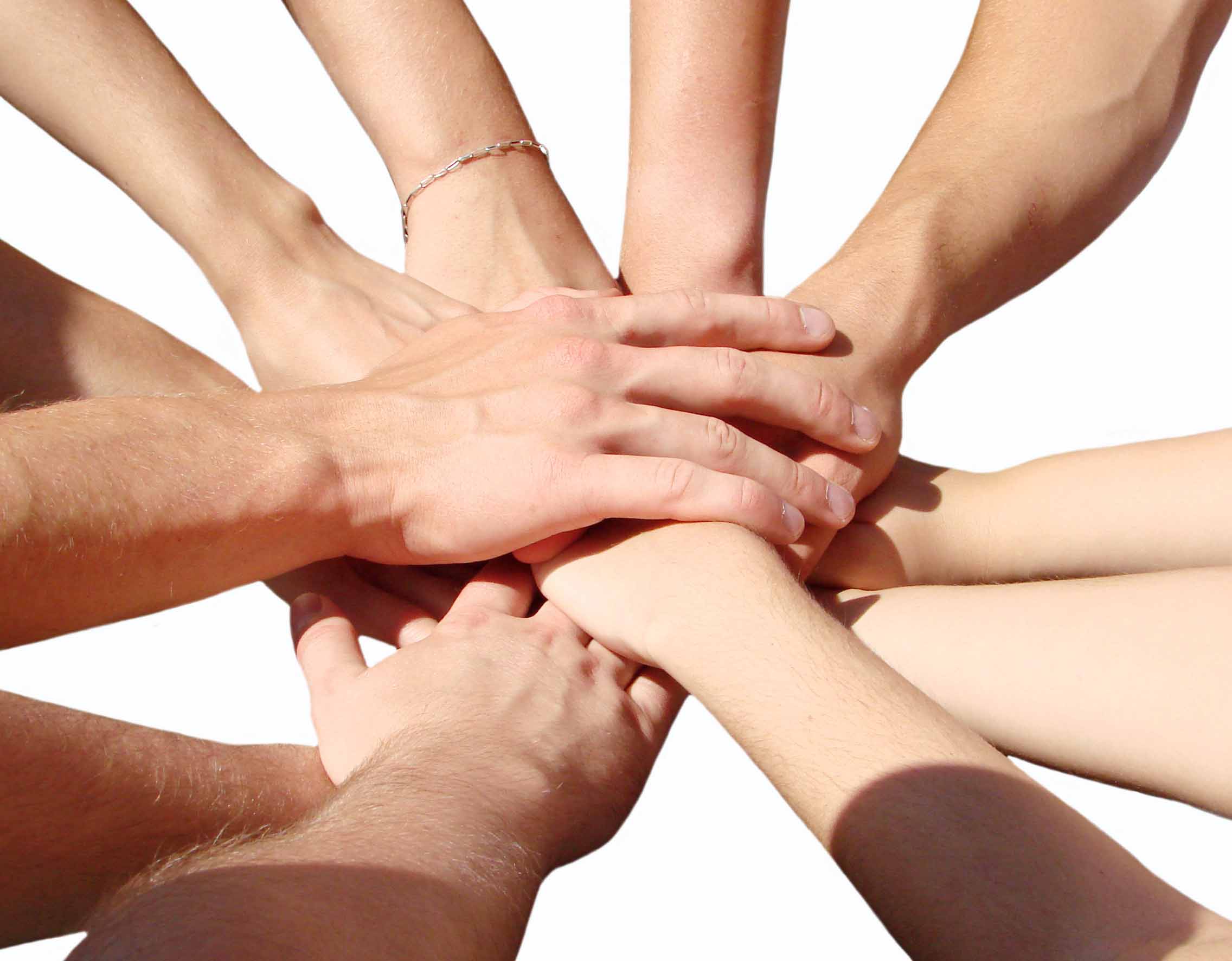 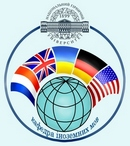 Foreign Languages Department, NMU
2
[Speaker Notes: стикеры]
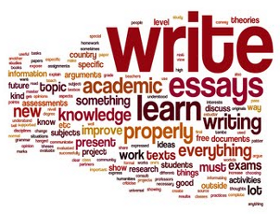 What is EAP?
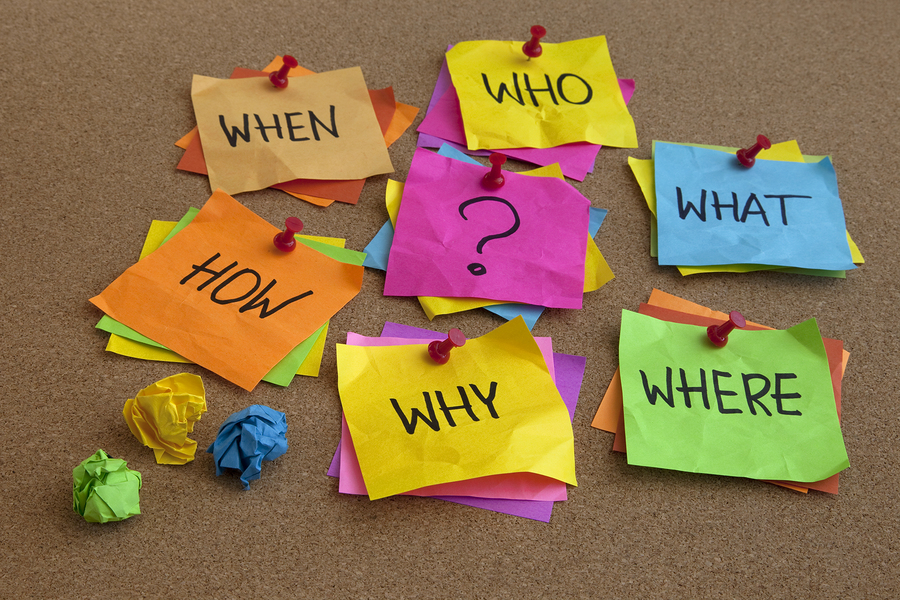 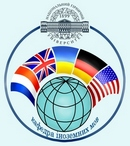 Foreign Languages Department, NMU
3
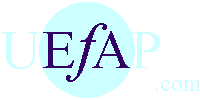 EAP – English for Academic Purposes – 

the language and associated practices that people need in order to undertake study or work in English medium higher education

Andy Gillett
http://www.uefap.com/bgnd/whatfram.htm
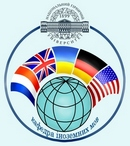 Foreign Languages Department, NMU
4
For whom?
School leavers
Undergraduates
Master’s students 
Postgraduates
Faculty members
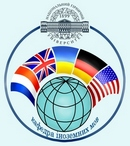 Foreign Languages Department, NMU
5
Educational Culture
Extending
Conserving
reproductive
analytical
speculative
Deliberate search for new possibilities
Memorisation & imitation
Critical thinking
Type
Questioning, judging and recombining ideas and information into an argument
Summarising
 Describing
Identifying & applying formulae & information
Activities
Speculating & hypothesising
How valid?

How important?
What if?
How?
Characteristic Question
What?
Why?
Simple
Originality
Reshaping material
Aim
Correctness
Creative originality
Ballard, B. and Clancy, J. (1991) Assessment by Misconception: Cultural influences and Intellectual traditions In Hamp-Lyons, L. (ed) Assessing Second Language Writing in Academic Contexts (1991) Westport: Ablex Publishing
Comparison of countries’ cultural aspects
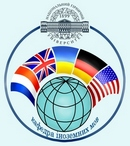 7
Foreign Languages Department, NMU
Power distance
UK                     USA                                              Ukraine          China
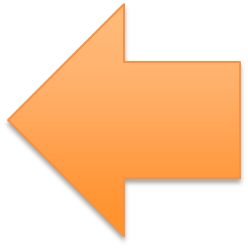 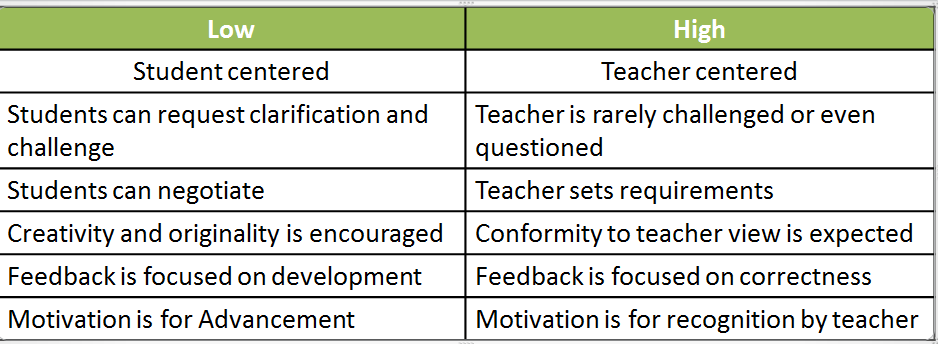 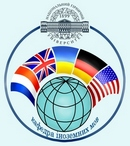 8
Foreign Languages Department, NMU
Collectivism vs Individualism
Collectivist
Individualist
Societies in which from birth onwards people are integrated into strong, cohesive in-groups, which throughout people’s lifetimes continue to protect them in exchange for unquestioning loyalty.’
‘Societies in which the ties between individuals are loose: everyone expected to look after him or herself and his or her immediate family.’
Foreign Languages Department, NMU
9
Features of Academic English style	Complexity		Formality			Precision 				Objectivity	Explicitness		Accuracy			Hedging				Responsibility
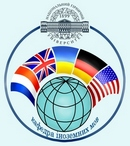 Foreign Languages Department, NMU
10
Formality
Formality
Evaluate position
Text relationship
No contractions
Evaluate evidence
State purpose / POV
Specific relationship
Evaluate evidence
Provide evidence
Exact word form
Justify position
Exact meaning
Show other POV
Explain material
Field specific
Responsibility
Accuracy
UEfAP

University English for Academic Purposes

Andy Gillet
Formality
Complexity
Precision
Objectivity
Non colloquial
Noun based
Subordinated
Passive
Lexically dense
Lexically varied
Exact measure
Indicate priority
Avoid bias
Emphasise info
No refer writer
Explicitness
Avoid ambiguity
Hedging
6% perfective
2% progressive
IELTS
Passive voice
Tense & Aspect
Modality
Noun Based
Cohesion
Common verbs incl – made / given
Postmodified
(relative clause)
60% of all content
Premodified (Adjective / noun)
25% of all verb use
Short form (without by) common
70% Present 15% Past
94% simple aspect
15% of all verb forms
Anaphoric
Specific Adverbs
Limited pronouns (this, that, these, those)
Thank you for cooperation!
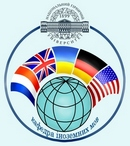 Foreign Languages Department, NMU